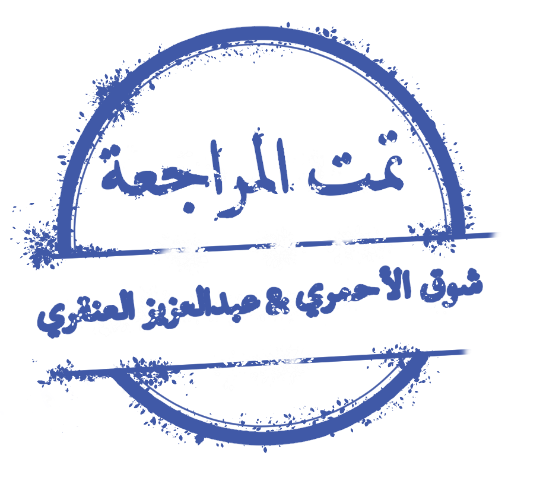 Schizophrenia
*( فما ظنكم برب العالمين )*
الصافات 87
Objectives:
Appreciate that Schizophrenia is a serious, brain illness that needs early intervention and comprehensive management approach.
Enhance knowledge of schizophrenia including epidemiology, etiology, diagnosis and management.
Acquire preliminary skills to evaluate and intervene adequately to manage schizophrenia patients.
2
About Schizophrenia:
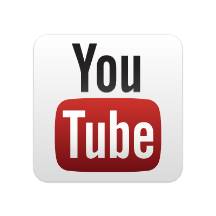 Psychosis is not a split personality. 
هو ليس انفصام بالشخصية وهذا إعتقاد خاطئ بين الناس إللي شاف فيلم split  ممكن يفرق بينهم.
Negative symptoms  ما أشوفها بس المريض يكون يعاني منها واهلو يلاحظوها عليه، يعني هو مايشكي منها انا اذا بحثت وسألت وتعمقت رح أعرفها.
Affective flattening  مايهتم فلات او جامد أقوله خبر حزين مايحزن أو أقوله خبر مفرح مايفرح.
Alogia: poverty of speech قلة الكلام لانشغاله بالهلوسات.
Lack of motivation فقد الاهتمام التحفيز اللي يخليه يفقد الاهتمام بكل الاشياء اللي نسويها يوميا زي الاكل والاغتسال واللبس وهذي نشوفها كثير في المشردين.
أحد المراهقين ظهر عليه هذا العرض اللي هو فقد الاهتمام واهله حسبوه انو مكتئب وفترة وتعدي بعدين اكتشفو انو عنده فصام، وهذا الشي يخلي الدكاترة يلحبطون بينها وبين الاكتئاب طيب ايش الفرق؟ في الفصام تحس انو المريض منعزل كانو بينك وبينه حاجز لانو يكون مشغول ذهنيا، بينما الاكتئاب ممكن يسمع لك ويفهم عليك بس هو مو مهتم انو يرد عليك. لذلك تشخيصه مو سهل زي الاكتئاب، وكل ما اكتشفنا بدري أفضل عشان الدعم الأسري.
Schizophrenia (8:14)
I suggest you to check the video before studying.
It is not a single disease but a group of disorders with heterogenous etiologies. It is equal in prevalence and incidence worldwide but it is more seen in males than females (10-25 yrs in males, 25-35 yrs in female).
Schizophrenia is a psychotic disorder. The word “Schizo” means fragmented or spilt apart, while “Phrenia” means mind. And it is defined by a group of characteristic symptoms which we call positive (or Psychotic) symptoms. Those signs last for at least 6 months.
What is Psychotic disorder or Psychosis?
It is a mental illnesses characterized by gross impairment in reality testing and personal functioning.يكون بعيد عن الواقع 
Its symptoms include dysfunctions in nearly every capacity of which the human brain is capable—perception, inferential thinking, language, memory, and executive functions.
Smoking is present in 90% of patients 
يكون فيه خلل في معظم الوظائف العقليه مثل الادراك والفهم يعني اذا مثلا شفت حفرة انا طبيعي رح اعرف انو لازم ابعد عنها عشان مااطيح فيها واتضرر بس اللي فيهم فصام يكون مو مدركين لهذا الشيء.
Prevalence and incidence of Schizophrenia:
A life prevalence of 0.6-1.9%. Annual incidence of 0.5-5 per 10000
3
Etiology:
Multifactorial
The exact cause is unknown but there are several factors that contribute to the risk of developing Schizophrenia. Which are:
4
Etiology:
5
DSM-5 schizophrenia spectrum and other psychotic disorders:
Epidemiology :
worldwide prevalence of schizophrenia is about 0.5%–1%.
age at first psychotic episode is typically 18–25 years for men and 21–30 years for women
About one-third attempt suicide
Annual incidence of 0.5 – 5.0 per 10,000
ليش لانو في البداية فيه لخبطة في الافكار فيحس انو في شي مو طبيعي فيصير يبي يتخلص من هذا الشي عن طريق الموت زي وحدة حطت صمغ في اذانها عشان تصير ماتسمع وهذا دليل على حدة الهلوسة بعدين اكتشفنا انو حاولت تنتحر، لانو ماتعرف المرض وماتعرف ايش اللي صاير خصوصا في البداية.
Psychotic disorders
Psychotic disorder
Clinical Features:
البعض يعتقد أن الطفل المصاب بالتوحد سيصاب بالفُصام عندما يكبر وهذا خاطئ! ولكن قد يكون هناك طفل مصاب بالتوحد وعندما كبُر أُصيب بالفُصام، وللتأكد من أنه فُصام يجب أن يكون لديه Hallucinations + delusion
Psychotic disorders
There is no particular sign or symptom that is pathognomonic for Schizophrenia (in other words, if someone is having hallucinations, we can’t say he is having Schizophrenia!). 
Patient’s history and mental status examination are essential for diagnosis.
There are two types of history we need to know: Premorbid and prodromal. 
Premorbid includes schizoid or schizotypal personalities, few friends and exclusion of social activities. While prodromal include obsessive compulsive behaviors and attenuated positive psychotic features.
Clinical Features of Schizophrenia:
الأعراض مو شرط تجي كلها مع بعض
واحد يقول قلبي فيه مشكلة أو ماعندي امعاء!
Mental Status Examination (MSE): فحص الحالة العقلية
Components of MSE:
1-Appearance & behavior ( variable presentations)
2-Mood, feelings & affect ( reduced emotional   responsiveness, inappropriate emotion)
3-Perceptual disturbances ( hallucinations, illusions )
4-Thought which defined by:   
Thought content (delusions)
Form of thought (looseness of association)
Thought process (thought blocking, poverty of thought content, poor abstraction, perseveration)
5-Impulsiveness, violence, suicide & homicide.
اعطاء أمثلة حسابية6-Cognitive functioning.
لا يقتنع بأنه غير طبيعي7-Poor insight and judgment.
What is it?
The Mental Status Exam (MSE) is the psychological equivalent of a physical exam that describes the mental state and behaviors of the person being seen. It includes both objective observations of the clinician and subjective descriptions given by the patient.
الفرق بين ال Hallucination & illusions
illusions {there is stimulus}
مريض يرى أن شعار جامعة الملك سعود الموجود على الستار الفاصل بين أسرة المرضى هي عقارب!
Hallucinations {no stimulus}
يرى عقارب من غير وجود شيء.
Diagnosis:
There is a criteria to follow in diagnosis of Schizophrenia which is called DSM-5 (From A to F).
A)Two or more characteristic symptoms for one month, at least one of them must be either 1,2 or 3:
1-Delusions 
2-Haluucinations
3-Disorgnized speech (Frequent derailment or incoherence)
4-Grossly disorganized or catatonic behavior
5-Negative symptoms (Lack of emotions or motivation)
B)Social, occupation or self-care dysfunction
C)Duration of at least 6 months of disturbance (At least one month of those 6 months must include active symptoms which match criteria A. In addition of prodromal and residual symptoms) Still confused? Don’t worry, we will explain it later .
D)Schizoaffective and mood disorder exclusion. 
E)This disturbance should not be induced due to substance abuse or another medical condition.
F)If there is a history of autism spectrum disorder or a communication disorder of childhood onset, they must be associated with delusions or hallucination plus other criteria to be diagnosed as Schizophrenia.
Stages of Schizophrenia and Clinical Course:
*The acute phase of schizophrenia is characterized by the presence of positive, negative and affective symptoms.
Schizophrenia doesn’t occur suddenly but gradually during childhood and adulthood and last long after that. 
The symptoms of Schizophrenia occur in stages which are:
Insidious onset occurs over months or years (Subtle behavior changes) include social withdrawal, work impairment, blunting of emotions, avolition and odd ideas and behavior.
Prodromal Stage
ما قبل الفُصام (بوادر المرض)
Psychotic symptoms development and these symptoms lead to medical innervation.
Active Stage
In this phase, active symptoms are absent or no longer prominent. There is often role impairment, negative symptoms or attenuated positive symptoms. Acute phase symptoms* may reemerge during this phase [Acute exacerbation].  الحالة المستقرة بعد العلاج (مرض الفصام لا يُشفى 100%)
Residual Stage
Course of the disorder:
Acute exacerbation with increased residual impairment (most of the patients) .
Full recovery; very rare ): 
Longitudinal course; downhill (Decline in functioning).
Outcome of Schizophrenia:
Recovery from schizophrenia is very rare but there are features associated with the prognosis of schizophrenia; either poor or good.
Differential diagnosis :
Primary VS Secondary:
Primary disorders of unknown causes. 
Secondary disorders of known cause.
Schizophrenia (depressed mood + psychosis)
Severe depression (depressed mood + psychosis)
كيف نفرق؟ بالتاريخ المرضي. الفُصام من بداية المرض فيه Psychosis 
الاكتئاب في الحالة المتأخرة ال severe فيه psychosis
12
Treatment:
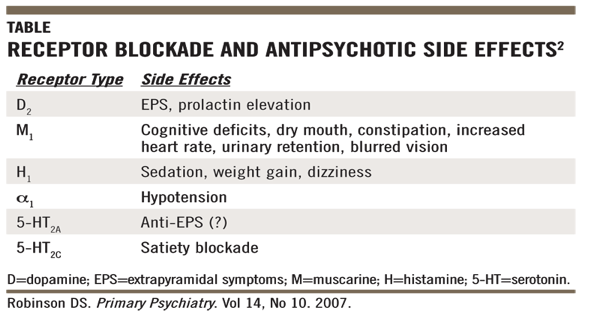 High Potency typical antipsychotics: Neurological side effects
Low Potency typical and atypical antipsychotics: many other side effects
13
About Clozapine (Females’ Doctor said it is not important)
Dr.Noor only comment about this illustration was that this drug is VERY dangerous.
14
Cont.
Sometimes you HAVE to hospitalize the patients for the following reasons:
1. When the illness is new, to rule out alternative diagnoses and to stabilize the dosage of antipsychotic medication
2. For special medical procedures such as electroconvulsive therapy
3. When aggressive or assaultive behavior presents a danger to the patient or others
4. When the patient becomes suicidal
5. When the patient is unable to properly care for himself or herself (e.g.,refuses to eat or take fluids)
6. When medication side effects become disabling or potentially life
  threatening (e.g, neuroleptic malignant syndrome)
15
Information mentioned only in males’ slides
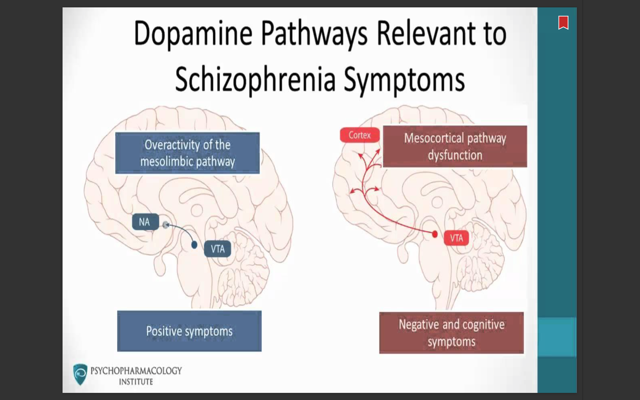 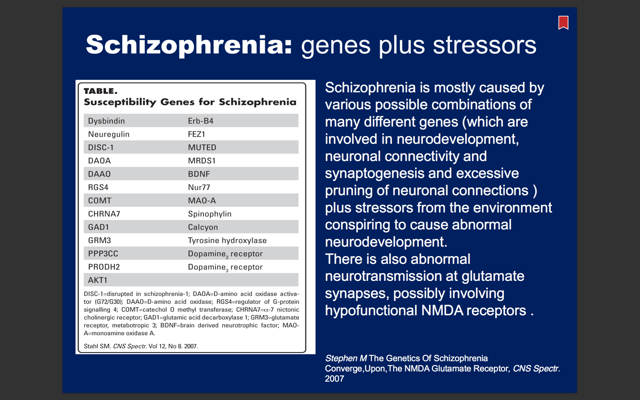 16
Cont.
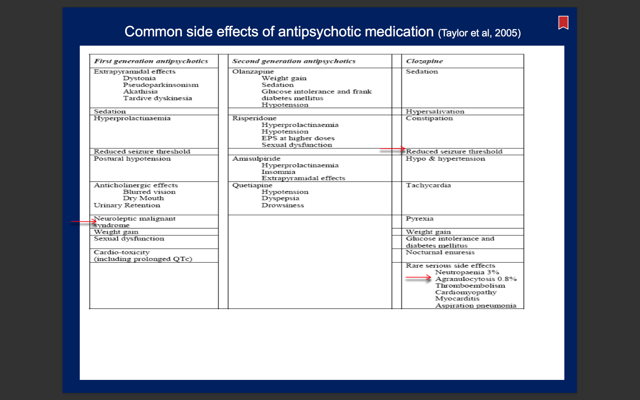 17
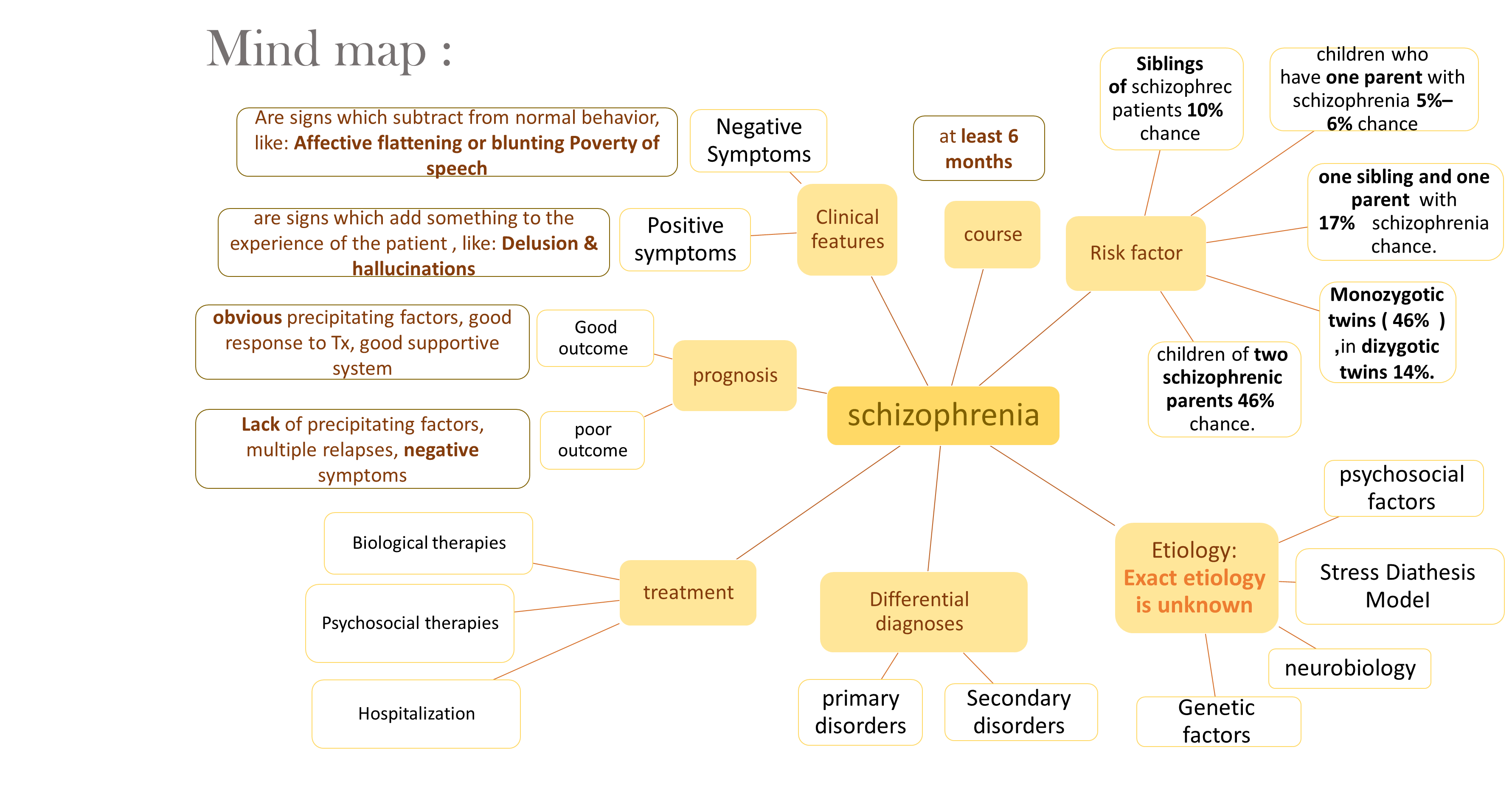 18
Summary:
Schizophrenia is serious mental illnesses and It is not a single disease but a group of disorders.
Worldwide prevalence of schizophrenia is about 0.5%–1.9%.
Characterized by loss of contact with reality, including delusions, hallucinations(most common Auditory), disorganized speech and behavior, and negative symptoms.
Duration of at least 6 months
Exact etiology is unknown.
Family important role for development of schizophrenia(High Expressed Emotion family : increase risk of relapse).
Many biological factors seem involved  Dopamine
Hypothesis and Other Neurotransmitters (Serotonin, Norepinephrine, GABA,Acetylcholine, Glutamate and Neuropeptides)
There are  Differential Diagnosis : Primary disorders like (Schizophreniform disorder, Brief psychotic disorder , Schizoaffective disorder) and Secondary disorders  like (Substance-induced disorders , Psychotic disorders due to another medical disorder)
Treatment :1.Biological therapies 2.Hospitalization(Indications: Diagnostic purpose, Patient & other's safety, Initiating or stabilizing medications, patient is ​unable to properly care for himself ,When medication side effects ​ ​become ​life threatening ) 3.Psychosocial therapies(Social skills training SST )
19
Depression VS Schizophrenia:
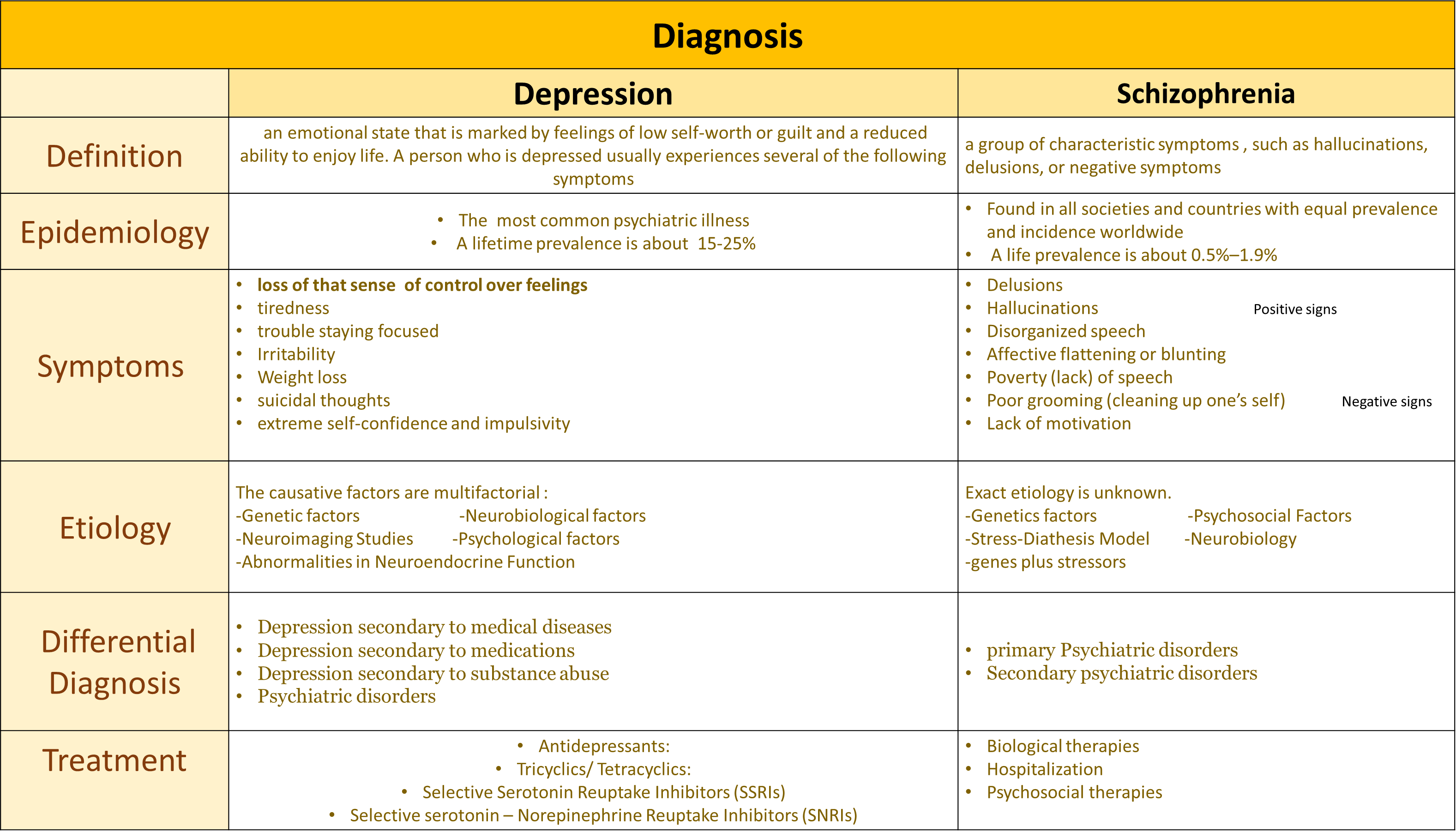 20
MCQs:
Q1:from the flowing ,which  one is classified as positive symptom of schizophrenia?A:alogiaB:delusion C:avolition D:anhedoniaQ2:children of two schizophrenic parents have about ___ chance to developing schizophrenia.A:10%B:17%C:6%D:46%Q3:When the patient is poorly responding to the medication, we usually use: A: Depot formsB:Electroconvulsive therapy (ECT)C: hospitalize the patient D: Social skills training (SST)Q4:The main reason of schizophrenia is:A:un known B: GeneticsC: increase release of dopamine D: decrease T-cell interlukeukin-2Q5: Which one is the only reason to hospitalize the patient?A: positive family history of schizophrenia B: appearance of negative symptoms C: unable to properly care for himself or herselfD: history of autism spectrum
Q6: aggressive symptoms on the patient due to malfunctioning of:A: mesolimbic system B: dorsolateral prefrontal cortex C: orbitofrontal & amygdalaD: nucleus accumbensTrue or falseQ7: early teenagers one of the good outcome in schizophrenia.A: T B: F Q8: brief psychotic disorder usually takes less than one month of disturbanceA: TB: FQ9:High Expressed Emotion  family  increase risk of relapse.A: TB: FQ10:worldwide prevalence of schizophrenia is about 1%-2%A: TB: F
Answers:1:b 2:d3:b4:A5:c6:c7:b8:a9:a10: b
21
Schizophrenia (8:14)
Rema Al Barak
Anwar Al Ajmi
Sondos Al Hawamdeh
Hanin Bashaikh
Al Anoud Al Saikhan
Bushra Kokandi
Nada Al Dakheel
Aroob Al Huthail